Vzdělávací programesafety – Bezpečné virtuální prostředí
eS 5.1 Digitálně - informační gramotnost
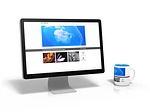 Proč učit digitální gramotnost ve škole?
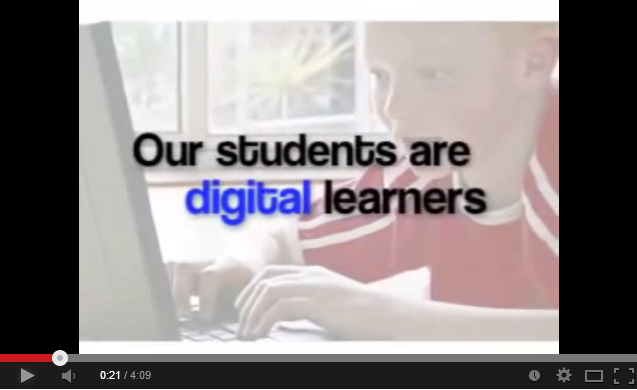 Učíme děti být opravdu digitálně gramotnými?
Umět pracovat s technologiemi nestačí…
https://www.youtube.com/watch?v=9yrjpMwHrpg
[Speaker Notes: Video: Social Media in Education – Teaching digital natives in 2011: https://www.youtube.com/watch?v=9yrjpMwHrpg (4:09, aj) 
Diskuze nad podněty z videa:
Jak to, že jsou dnes učebnice stále hlavní učební pomůckou? Jsou redigovány, kontrolovány, schvalovány, píšou je uznávaní experti, znovu posouzeny a využívány ve třídách. Jenže děti mají wikipedii a internet. Žijí v představě, že s googlem jsou skvělí vědci. Je to tak opravdu? Dělají to bezpečně a eticky?
Vědí vůbec, jak hodnotit jednotlivé stránky, fakta, blogy a další online zdroje?]
Jak toho dosáhnout?
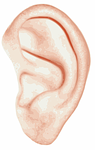 „Co slyším, to zapomenu…
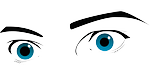 Co vidím, to si pamatuji…
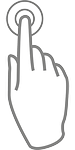 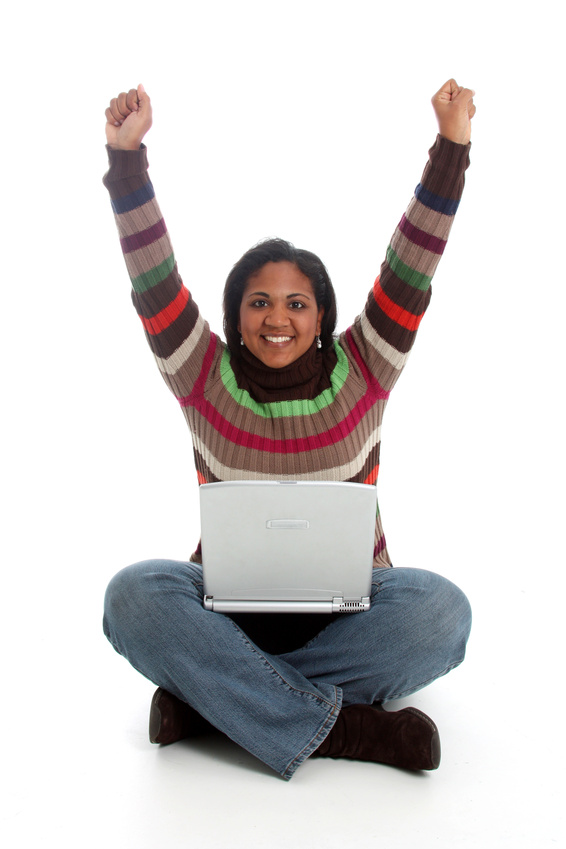 Co si vyzkouším, tomu rozumím...“
Konfucius
Děti s technologiemi umí pracovat, ale neumí nad nimi přemýšlet…
Co je tedy dnešním tématem?
Naučit se, jak:
pomoci studentům (i sobě) být v bezpečí online a být odpovědnými uživateli online služeb – jak být informačně gramotným 
vychovávat studenty k etickému chápání a odpovědnému učení v rámci ochrany duševního vlastnictví
sdílet příklady dobré praxe
hledat nové formy sdílení a informací
Vyhledávání – relevance odpovědí
Úkol 1.
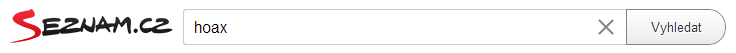 Úkol 2.
Martin Luther King
	www.martinlutherking.org
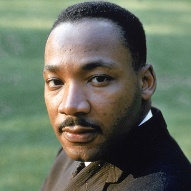 Úkol 3.
[Speaker Notes: Aktivity podle lektorského kurikula. 
Co s tím mohou jako učitelé dělat? Má smysl stránky filtrovat, anebo spíš děti naučit se vyrovnávat s nebezpečným obsahem? Můžeme vůbec zaručit, že filtrováním „nebezpečných“ stránek se děti s nebezpečným obsahem opravdu nesetkají?]
Informační x digitální gramotnost
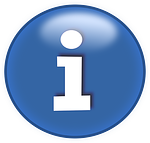 Pojmy spolu souvisí:
Přehlcení informacemi na internetu
Jednoduchý způsob získávání informací (Google, Wikipedie…)
Ověřování pravdivosti
Schopnost efektivně třídit, posuzovat a hodnotit informace získané na internetu
[Speaker Notes: Společnost si zvykla považovat informace z médií za pravdivé, jak tento přístup mění internet?]
Informační gramotnost jako průřezové téma
Schopnost hledat, filtrovat, hodnotit a využívat informace efektivně a eticky je potřeba v každém předmětu.
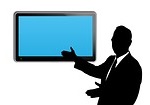 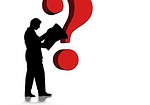 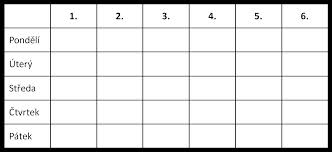 Informační gramotnost
Dále pak informace prezentovat na vhodném médiu a obhájit je před posluchači.
[Speaker Notes: Škola má vychovávat digitálně i informačně gramotné lidi a to s ohledem na současnou úroveň technologické vyspělosti. Tak, jako my jsme se učili ověřovat si informace v knihách a rozpoznávat relevantní tištěné zdroje, dnešní studenti potřebují tyto schopnosti rozvíjet v prostředí internetu. Zákaz čerpání z webových zdrojů je v současné době naprosto kontraproduktivní, naopak je třeba studentům nabídnout ověřené zdroje a rozvíjet v nich samostatnou schopnost ověřovat si pravdivost vyhledaných informací.]
Jak na to?
“Chci, aby mí studenti pochopili, že bibliografie z Wikipedie či Google search není žádnou citací a není ani důkazem smysluplného vyhledávání.“ 
Mark Gleeson
http://mgleeson.edublogs.org
Wikipedie - dobrý rádce, ale špatný odborný zdroj?
http://medialniproroci.blogspot.cz/2012/04/zdroj-wikipedia-jeji-citovani-ve.html
http://mgleeson.edublogs.org/2012/03/18/wikipedia-what-are-we-afraid-of
[Speaker Notes: http://medialniproroci.blogspot.cz/2012/04/zdroj-wikipedia-jeji-citovani-ve.html - článek o vztahu wikipedie a pedagogů – citování wikipedie ano či ne?
Diskuze nad tímto tématem]
4 klíčové dovednosti
Žáci musí zvládnout:
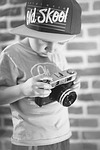 1.
efektivní a bezpečné vyhledávání
2.
kritické myšlení nad výsledky
využívání informací eticky s ohledem na autorská práva, duševní vlastnictví a plagiáty
3.
tvorba vlastního obsahu a jeho obhajoba před veřejností
4.
[Speaker Notes: První 3 body probere tato prezentace, poslednímu bodu se bude věnovat prezentace další.]
Bezpečné a efektivní vyhledávání
1.
Bezpečnostní nástroje vyhledavačů umožňují zakázat stránky ve vyhledávání, blokovat nevhodný obsah, nastavit si vlastní parametry, atd.





např. 	http://www.google.cz/intl/cs/goodtoknow/familysafety/tools/
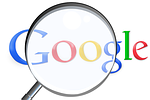 [Speaker Notes: Aktivita dle lektorského kurikula (doplňování materiálu eS5.1a_Efektivni a bezpecne vyhledavani)]
Bezpečné a efektivní vyhledávání
1.
Efektivní vyhledávání pomocí:
specializovaných vyhledavačů 
	Google Books, Scholar, Obrázky, StreetView, YouTube, Mapy.cz…
vyhledávacích frází
	Využívání uvozovek, pomocných znaků a slov, atd.
http://www.google.cz/intl/cs/insidesearch/tipstricks/all.html
https://support.google.com/websearch/answer/136861?hl=cs&ref_topic=3180167 
http://www.chytrevyhledavani.cz/
prohledávání hlubokého webu
	Licencované oborové databáze (např. Web Of Knowledge, Ebsco…)
[Speaker Notes: http://www.zive.cz/clanky/vymetame-zakouti-googlu-tipy-na-presne-vyhledavani/sc-3-a-155496/default.aspx]
Bezpečné a efektivní vyhledávání
1.
Zkuste pomocí Googlu:
 na stránkách novinky.cz najít články o kyberšikaně
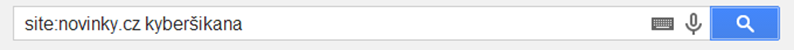 vyhledat, kde na VŠ, kromě Univerzity Karlovy a Masarykovy univerzity, se dá studovat psychologie
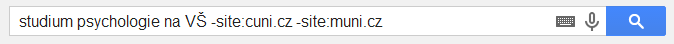 Najít akordy k písničce s názvem, který začíná když a končí kůň
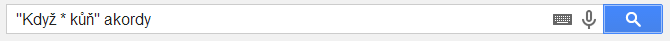 Zapojení kritického myšlení nad výsledky
2.
Zhodnocení výsledků vyhledávání s ohledem na jejich relevanci (odpovídají výsledky vyhledávacímu dotazu?)
Porovnávání různých zdrojů za účelem vytvoření si vlastního názoru (schopnost objektivního posouzení předkládané zprávy)
Kontrola autora zdroje a jeho postavení vzhledem k hledanému tématu (posouzení kvality a relevance díky důvěryhodnému prvotnímu zpracování informace)
[Speaker Notes: Aktivita dle lektorského kurikula (vyplňování materiálu Es5.1b_kriticke mysleni)]
Zapojení kritického myšlení nad výsledky
2.
Posouzení kvality zdroje – 3 základní kritéria: 
Důvěryhodnost (původ webové stránky, její účel, správa atd.)
Autorství (kdo je autorem textu, jeho vztah k tématu, je vůbec autor uveden)
Aktuálnost (datum zveřejnění, aktualizace webu, funkční odkazy)
http://www.slideshare.net/CEINVE/07-hodnocen-informacizdroju
[Speaker Notes: http://www.slideshare.net/CEINVE/07-hodnocen-informacizdroju – dobrý zdroj pro posuzování kvality nejen elektronických zdrojů]
Zapojení kritického myšlení nad výsledky
2.
Užitečné zdroje pro lepší práci s informacemi:
YouTube kanál Kurzy práce s informacemi, hlavně video Hodnocení informací
Kurz práce s informacemi
Kanál Centra informačního vzdělávání (CEINVE) na slideshare
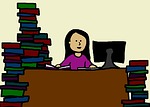 [Speaker Notes: https://www.youtube.com/channel/UC5u725Llbktp4DprixNx63A/videos
https://www.youtube.com/watch?v=t76eYw2F4hQ
http://is.muni.cz/elportal/estud/ff/js07/informace/materialy/kurz_prace_s_informacemi.html]
využívání informací eticky autorská práva, duševní vlastnictví a plagiáty
3.
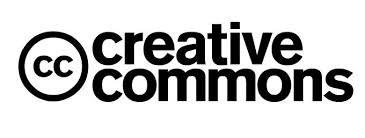 Výchova k zodpovědnému uvádění autorů a zdrojů
Kontrola autorství a druhu copyrightu
Povědomí o autorském zákoně, licencích Creative Commons a podobně
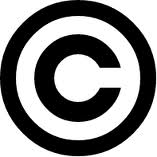 Webové nástroje pro citace, kontrolu plagiátorství…
např. generátory citací  - www.citace.com,
 kontrola plagiátů – www.theses.cz, www.odevzdej.cz 
Databáze volně použitelných obrázků, zvuků…
pixabay.com, www.freesound.org
[Speaker Notes: Aktivita dle lektorského kurikula (materiál Es5.1c_Teaching Resources-critical thinking & ethical use)
Seznam serverů s volně stažitelnými obrázky - http://www.zive.cz/clanky/kde-na-internetu-najit-kvalitni-obrazky-zdarma/sc-3-a-158028
O systému odevzdej.cz - http://ikaros.cz/node/5641]
autorské právo na internetu
3.
Řídí se dle autorského zákona (č. 121/2000 Sb.)
každý si může udělat 1 kopii autorského díla (stáhnout dílo) pro svou osobní potřebu, ale
nesmí dílo dále šířit (sdělovat veřejnosti)
rozmnožovat
využívat komerčně
toto neplatí pro počítačové programy a databáze, tam je nelegální i 1 kopie (tzn. stahování počítačových her je nelegální!)
platí pro veškerá autorská díla – texty, obrázky, hudbu, videa…
http://www.jaknainternet.cz/page/1191/autorska-prava/
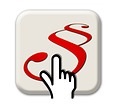 [Speaker Notes: Video ze série jak na internet od CZ.NICu – 2:00, shrnutí AuP na internetu]
využívání děl stažených z internetu při výuce
3.
pokud užíváme díla při výuce ve škole (tj. výlučně k vyučovacím účelům), je možno užít celé dílo
platí pro všechny druhy děl (texty, obrázky, filmy, hudbu…)
ALE
Díla se nesmí dále šířit:
poskytovat žákům celé dílo pro osobní potřebu je již porušením AuP
svůj výukový materiál, ve kterém jsou použita celá cizí autorská díla, nesmím zveřejňovat na webu
obrázky je vždy lepší stahovat z databází volně využitelných obrázků (například i situace kdy si žák v hodině obrázek zatížený autorskými právy vyfotí a dále sdílí by mohlo být považováno za porušení AuP)
VŽDY je nutné uvádět zdroj a autora původního díla
[Speaker Notes: Autorská práva v pedagogické praxi 
Do práva autorského nezasahuje ten, kdo: 
a) cituje ve svém díle v odůvodněné míře výňatky ze zveřejněných děl jiných autorů, 
b) zařadí do svého samostatného díla vědeckého, kritického, odborného nebo do díla určeného k vyučovacím účelům, pro objasnění jeho obsahu, drobná celá zveřejněná díla, 
c) užije zveřejněné dílo v přednášce výlučně k účelům vědeckým nebo vyučovacím či k jiným vzdělávacím účelům. 
(Roubal, P.: Informatika a výpočetní technika pro střední školy. Brno: Computer Press, 2011, str. 75) 
Vždy je však nutné uvést: 
a) jméno autora, nejde-li o dílo anonymní nebo jméno osoby, pod jejímž jménem se dílo uvádí na veřejnosti, 
b) název díla a pramen. 
Z toho vyplývá, že: 
a) pokud užíváme díla při výuce ve škole (tj. výlučně k vyučovacím účelům), je možno užít celé dílo (viz bod c), 
Materiál vznikl v rámci projektu OP VK Škola bezpečně online: Zvýšení kvality vzdělávání v oblasti bezpečného užívání internetu v Pardubickém kraji. Registrační číslo projektu: CZ.1.07/1.3.12/04.0016. Národní centrum bezpečnějšího internetu, 2011. 
b) pokud vytvoříme dokument (prezentaci, text), který vystavíme na webu, jedná se o zveřejnění (našeho) samostatného díla a cizí díla můžeme použít pouze v odůvodněné míře (viz bod a), vždy musíme uvést jméno autora, název díla a pramen, 
c) obrázky používáme vždy celé, můžeme je bez ohledu na práva autora užívat pouze pro vyučovací účely. 
Obrázky v dílech, která zveřejníme (web apod.) je tedy možno použít: 
a) své vlastní kresby či fotografie (pozor na práva osob a značek), 
b) z volně dostupných zdrojů, u kterých je užití výslovně povoleno, 
c) po zajištění souhlasu autora (případně majitele autorských práv). 
Jestliže žák použije ve své práci cizí text, je to v pořádku, pokud: 
a) jasně odliší svůj vlastní text od použitého, 
b) splní povinnost danou autorským zákonem, tj. správně uvede bibliografickou citaci. 
(metodika NCBI – Autorská práva a ilegální stahování, 2012)]
využívání děl stažených z internetu při výuce
3.
Databáze volně stažitelných obrázků:
http://www.zive.cz/clanky/kde-na-internetu-najit-kvalitni-obrazky-zdarma/sc-3-a-158028
- článek s přehledně zpracovanými odkazy na téměř 20 databází s volně stažitelnými obrázky včetně kladů i záporů jednotlivých služeb
A co Google Obrázky?
- zde je potřeba si ve vyhledávacích nástrojích nastavit práva k užití a hledat s tímto filtrem
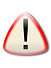 Seznam.cz obrázky tento filtr nemají – není tedy dobré používat obrázky vyhledané tímto způsobem.
[Speaker Notes: Účastníci se rozdělí do dvojic a rozdělí si databáze zmiňované v článku. Vybrané databáze si v rychlosti projdou a ostatním pak sdělí klady i zápory z vlastního pohledu, nakonec mohou účastníci vytvořit pořadí od nejlepší po nejhorší a případně přidat vlastní známé databáze.]
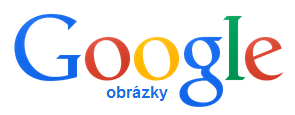 konkrétní nastavení
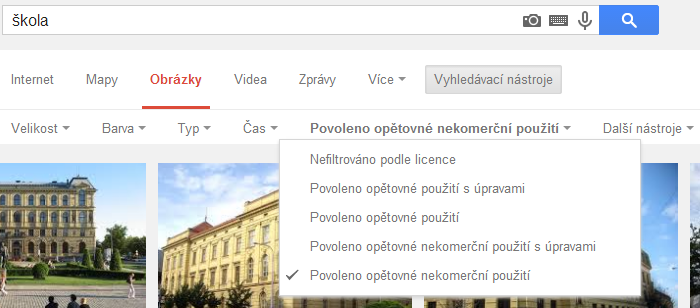 Licence Creative Commons, 
Open source, Freeware
3.
www.creativecommons.cz
Soubor veřejných autorských licencí, které umožňují šířit dílo po internetu pod různými  stupni ochrany díla (možnost dílo šířit komerčně/nekomerčně, upravovat/neupravovat atd.)
Počítačový software s otevřeným zdrojovým kódem (nejznámější – Linux), též forma softwarové licence – Open Source Initiative
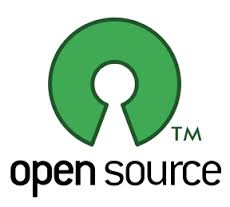 opensource.org
Freeware
je software s uzavřeným zdrojovým kódem, který je ale poskytován uživatelům zdarma – jinak se na něj vztahují standardní podmínky autorského zákona
[Speaker Notes: „otevřený zdrojový kód“ – strukturu programu si může každý upravovat a přetvářet dle svého – tento typ softwaru často vzniká kooperativně, do jeho tvorby a vylepšování je zapojeno velké množství lidí (http://www.zive.cz/clanky/open-source-je-poprve-kvalitnejsi-nez-proprietarni-software/sc-3-a-173353/default.asp]
Přehlcení informacemi – co s tím?
„Neexistuje žádné přehlcení informacemi, jen špatně nastavené filtry.“
Clay Shirky
Co to ale znamená?
není třeba postihnout celý internet a není to ani možné
je třeba mít v zásobě několik ověřených zdrojů a z nich dále čerpat konkrétní informace

Najděte si zásobu pro vás důležitých a ověřených zdrojů a pracujte s nimi.
Užitečné zdroje informací
YouTube For Schools – specializovaný a kontrolovaný YouTube kanál pro školy (většina videí v aj)
Ted talks – videa cca 20 min. přednášek lidí z celého světa na obrovské množství témat (některá videa mají české titulky)
Tedx Prague – české akce inspirované Ted talky, konající se po celé republice
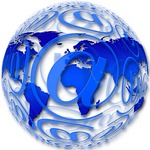 Užitečné zdroje informací
http://cztop.Lupacovka.cz
- nástroj pro kvantifikaci oblíbených zdrojů českých učitelů
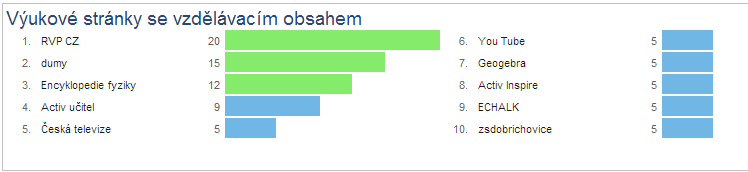 Znáte?
	Využíváte?
			Co dalšího?
http://rvp.cz/
http://dumy.cz/
http://fyzika.jreichl.com/
[Speaker Notes: Jaké další výukové stránky učitelé používají? Které jsou kvalitní a které ne? Diskuze, vlastní zkušenosti se zdroji, jejich tříděním, posuzováním atd.]